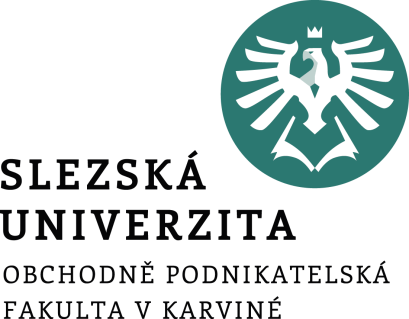 Riziko investice
Riziko individuální investice
Doc. Ing. Petra Růčková, Ph.D.
Katedra financí a účetnictví
Cíl videotutoriálu
Cílem tohoto videotutoriálu je:

Pochopení podstaty rizika individuální investice
Vyjádření očekávaného výnosu a směrodatné odchylky investice.
Možnosti komparace individuálních investic
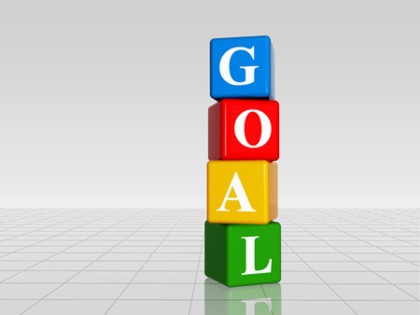 Definice rizika
Riziko vzniká tehdy, jestliže se subjekt rozhoduje a výsledek není předem jednoznačně znám. Riziko je vyčíslitelné. 
Nejistota vzniká tehdy, jestliže vůbec nejsou známy budoucí důsledky současného jednání subjektu, anebo není známa pravděpodobnost, se kterou nastanou.
U rizika lze tyto skutečnosti určit: 
objektivně, protože subjekt zná frekvenci, se kterou nastávají určité jevy (logické odvození, empirický výzkum), 
subjektivně (zkušenost).
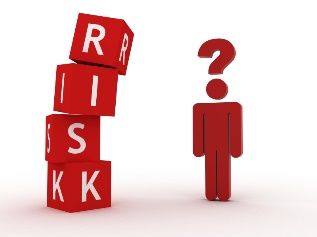 Definice vztahu rizika a výnosu
Výnos je vyjádřen pomocí rizikové prémie. 
Výše rizikové prémie ukazuje vztah investorů k riziku. Čím větší riziko musejí podstupovat, tím vyšší očekávaný výnos požadují. 
Očekávaný výnos je váženým průměrem předpokládaných dosažených výnosností, kde vahami jsou pravděpodobnosti dosažení výnosů. 


kde:
Ri...předpokládaný dosažený výnos
Pi...pravděpodobnost dosažení výnosu
R...očekávaný výnos
Součet pravděpodobností musí být vždy roven jedné, musí být vyčerpány všechny zvažované varianty.
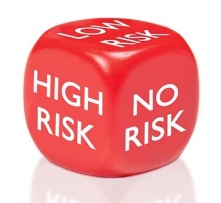 Riziko jedné investice – rozptyl a směrodatná odchylka
Rozptyl je vážený průměr čtverců odchylek, kde vahami jsou pravděpodobnosti odchylek. 




Rozptyl vyjadřuje jak vzájemnou odlišnost dosažených výnosů, tak jejich odlišnost od očekávané výnosnosti.
kde:
Ri...předpokládaný dosažený výnos
Pi...pravděpodobnost dosažení výnosu
R...očekávaný výnos
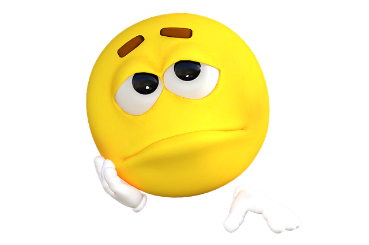 Směrodatná odchylka je statistická veličina měřící výši rizika spojeného s investicí. 
Je druhou odmocninou z rozptylu.
Čím vyšší je směrodatná odchylka, tím vyšší je riziko investice.
Riziko individuální investice – typové příklady
Vypočtěte očekávaný výnos a riziko aktiva, znáte-li následující informace:
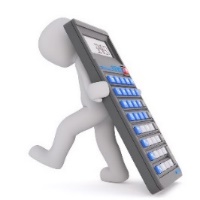 Riziko individuální investice – typové příklady
Vypočtěte očekávaný výnos a riziko jednotlivých aktiv
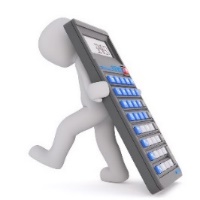 Dokáže objektivně rozhodnout, do které aktiva investovat?
Variační koeficient
Variační koeficient vyjadřuje velikost rizika na jednotku výnosu.
Čím nižší je hodnota koeficientu variace, tím výhodnější z hlediska rizika investice je.
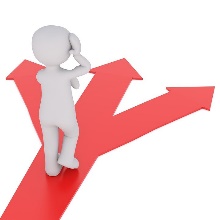 Riziko individuální investice – typové příklady
Které z aktiv je pro investici z hlediska rizika výhodnější?
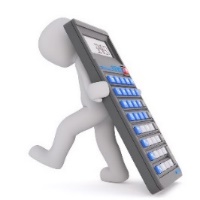 Riziko individuální investice – typové příklady
Uvažujte aktivum A, jehož očekávaná výnosová míra činí 4,8 % a směrodatná odchylka 1,75 % a aktivum B, jehož očekávaná výnosová míra je 7,2 % a směrodatná odchylka 5,25 %. Určete, které z nich je vhodnější k investování, svou odpověď zdůvodněte a podpořte výpočtem.
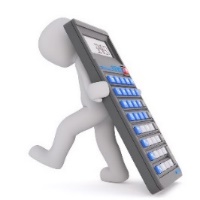 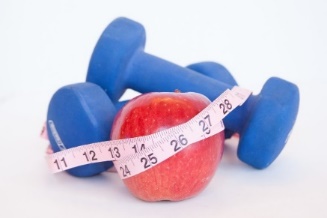 Příklady procvičujte na cvičných příkladech 

a děkuji za pozornost
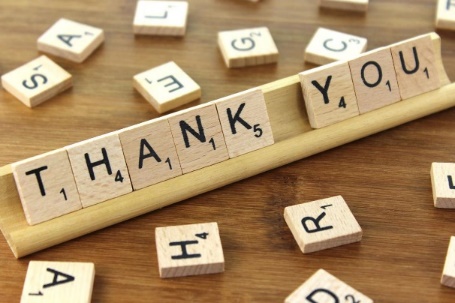